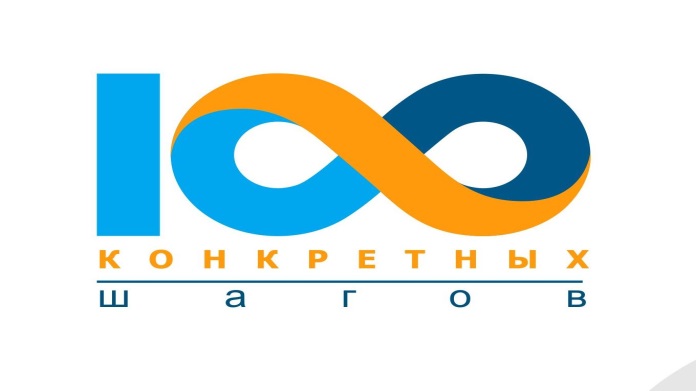 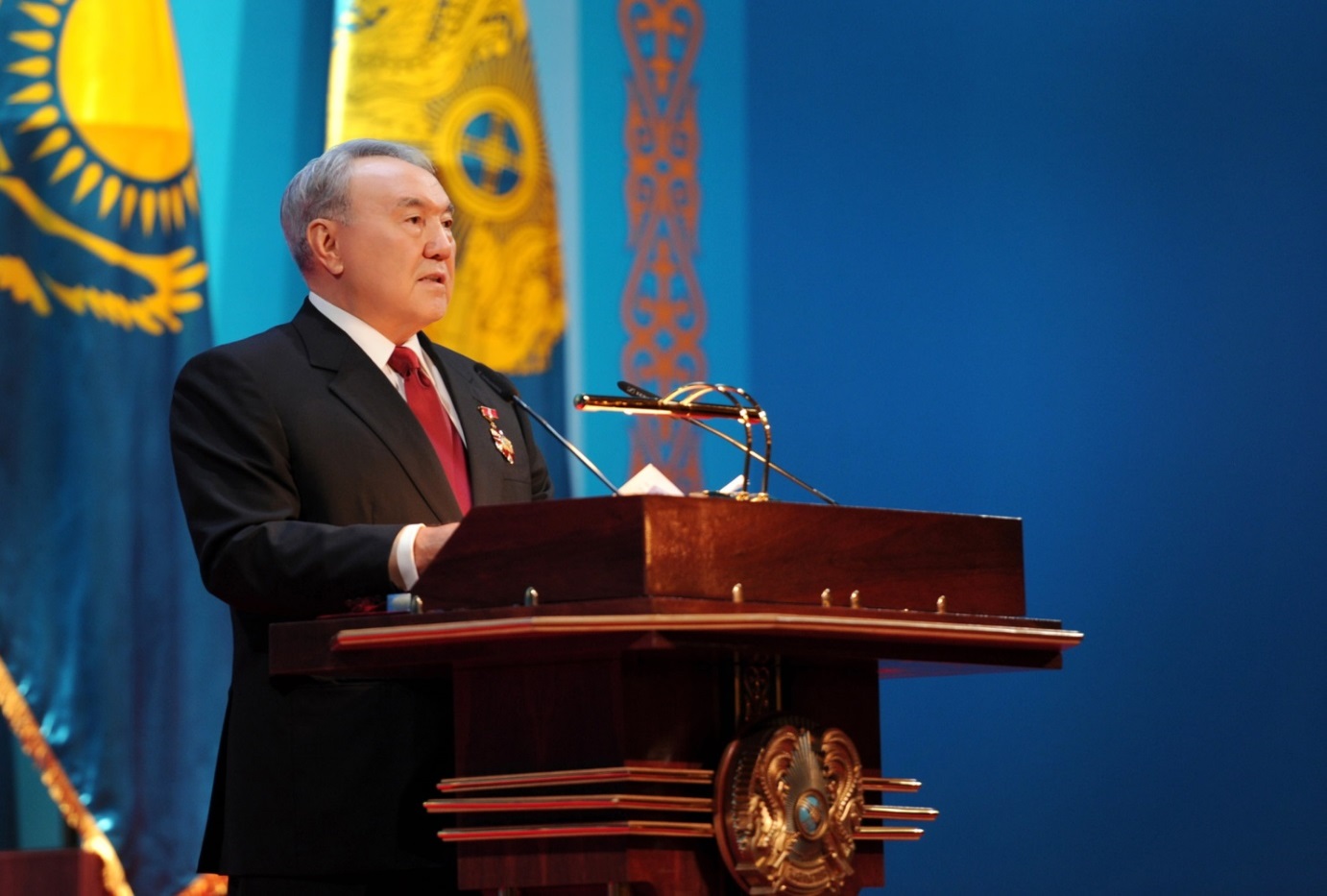 Шаг 80. ВНЕДРЕНИЕ ОБЯЗАТЕЛЬНОГО СОЦИАЛЬНОГО МЕДИЦИНСКОГО СТРАХОВАНИЯ.
Усиление финансовой устойчивости системы здравоохранения на основе принципа СОЛИДАРНОЙ ОТВЕТСТВЕННОСТИ государства, работодателей и граждан.
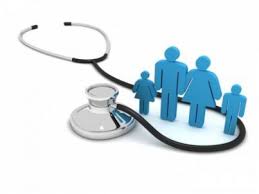 ПРЕДПОСЫЛКИ ВНЕДРЕНИЯ ОСМС В РК
Конституция Республики Казахстан, статья 29

1. Граждане Республики Казахстан имеют право на охрану здоровья.
2. Граждане Республики вправе получать бесплатно гарантированный объем медицинской помощи, установленный законом.
1
2
3
2015 г.
Глобальные вызовы
2014 г.
ПЛАН НАЦИИ - 100 конкретных шагов по реализации 5-ти институциональных реформ
СТРАТЕГИЯ «КАЗАХСТАН-2050» 
Новый политический курс состоявшегося государства
1. Рост рождаемости и ожидаемой продолжительности жизни (старение населения) 


2. Рост числа неинфекционных заболеваний, связанных с образом жизни


3. Рост затрат за счет внедрения новых медицинских технологий
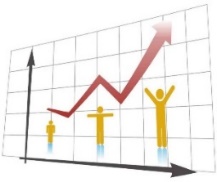 80. ВНЕДРЕНИЕ ОБЯЗАТЕЛЬНОГО СОЦИАЛЬНОГО МЕДИЦИНСКОГО СТРАХОВАНИЯ. Усиление финансовой устойчивости системы здравоохранения на основе принципа СОЛИДАРНОЙ ОТВЕТСТВЕННОСТИ государства, работодателей и граждан. Приоритетное финансирование первичной медико-санитарной помощи (ПМСП). Первичная помощь станет центральным звеном национального здравоохранения для предупреждения и ранней борьбы с заболеваниями.
«…Наша главная цель - к 2050 году войти в число 30-ти самых развитых государств мира.».
…В рамках долгосрочной модернизации национальной системы здравоохранения мы должны на всей территории страны внедрить единые стандарты качества медицинских услуг, а также усовершенствовать  и унифицировать материально-техническое оснащение медицинских учреждений…»
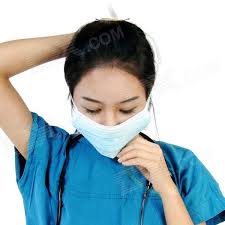 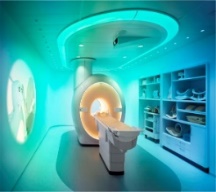 2
ОСНОВНЫЕ ПРИНЦИПЫ МОДЕЛИ ОСМС В РК
ЦЕЛЬ ОСМС – ОБЕСПЕЧЕНИЕ УСТОЙЧИВОГО РАЗВИТИЯ, СПРАВЕДЛИВОГО РАСПРЕДЕЛЕНИЯ БРЕМЕНИ ФИНАНСИРОВАНИЯ И КОМПЛЕКСНОЙ ЗАЩИТЫ РИСКОВ СИСТЕМЫ ЗДРАВООХРАНЕНИЯ
ОСНОВНЫЕ ПРИНЦИПЫ ОСМС:
СОЛИДАРНОСТЬ И РАВЕНСТВО (ОСМС дает каждому застрахованному право на единый пакет медицинских услуг вне зависимости от размеров его дохода и соответствующих сумм уплаченных им взносов, ОСМС позволяет перераспределять средства и помощь от менее нуждающихся к более нуждающимся, тем самым повышая возможности для тех, кто ограничен в доступе из-за размеров доходов, плохого здоровья или проживания в регионах с малым бюджетом)
СПРАВЕДЛИВОСТЬ (размеры взносов будут зависеть от платежеспособности участника ОСМС, т.е. пропорциональны его доходу, за тех, кто не имеет возможности платить – платит государство из бюджета)
ОБЯЗАТЕЛЬНОСТЬ (из психологии: богатые люди добровольно не будут перечислять свои деньги в пользу бедных, поэтому для эффективного функционирования система должна быть обязательной для всех без права отказа в участии)
ЗАДАЧИ:
ДОСТИЖЕНИЕ ОБЩЕСТВЕННОЙ СОЛИДАРНОСТИ (разделение бремени охраны здоровья населения, укрепление собственного здоровья, обеспечение подотчетности обществу, единый пакет медицинских услуг)
ОБЕСПЕЧЕНИЕ ФИНАНСОВОЙ УСТОЙЧИВОСТИ СИСТЕМЫ (диверсификация источников финансирования, обеспечение устойчивости системы к внешним факторам и росту затрат, обеспечение справедливости распределения средств)
ПОВЫШЕНИЕ ЭФФЕКТИВНОСТИ СИСТЕМЫ (обеспечение стратегических закупок здравоохранения, обеспечение высокой компетенции и прозрачности системы, достижение конечных результатов: доступность, полнота и качество медицинских услуг)
3
СОДЕРЖАНИЕ
1
ОСНОВНЫЕ ПОДХОДЫ ИЗМЕНЕНИЙ В ЗАКОНОДАТЕЛЬСТВО по ОСМС
2
Доходы
Расходы и перечень ГОБМП и ОСМС
3
4
ОСНОВНЫЕ ПОДХОДЫ ИЗМЕНЕНИЙ В ЗАКОНОДАТЕЛЬСТВО по ОСМС
ДОХОДЫ ФСМС:
снижение ставок взносов государства и отчислений работодателей;
пересмотр ставки и объекта взносов самозанятых;
расширение категорий лиц, за которых взносы осуществляет государство;
введение взносов для неактивного населения с 2018 года;
расширение плательщиков взносов
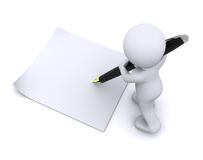 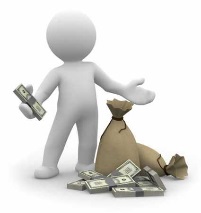 Проект Закона РК «О внесении изменений и дополнений в некоторые законодательные акты по вопросам здравоохранения»
РАСХОДЫ ФСМС:
медобеспечение военнослужащих, сотрудников специальных и правоохранительных органов и членов их семей;
медицинское обеспечение отдельных категорий государственных служащих, членов их семей
перечень ГОБМП и ОСМС
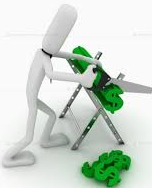 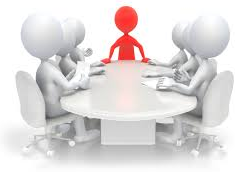 ОРГАНИЗАЦИЯ РАБОТЫ ФСМС (единый плательщик ГОБМП и ОСМС)
ЛЕКАРСТВЕННОЕ ОБЕСПЕЧЕНИЕ (в системе ОСМС и ГОБМП)
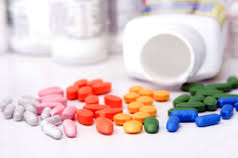 5
2
Доходы
6
ОСНОВНЫЕ ПОДХОДЫ ИЗМЕНЕНИЙ В ЗАКОНОДАТЕЛЬСТВО по ОСМС
ДОХОДЫ ФСМС: ИЗМЕНЕНИЕ СТАВОК ВЗНОСОВ ГОСУДАРСТВА И ОТЧИСЛЕНИЙ РАБОТОДАТЕЛЕЙ, А ТАКЖЕ ВЗНОСОВ САМОЗАНЯТЫХ ЛИЦ, ВВЕДЕНИЕ ВЗНОСОВ НЕАКТИВНОГО НАСЕЛЕНИЯ
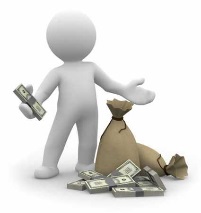 Закон РК «Об обязательном социальном медицинском страховании»
7
ФИНАНСОВАЯ МОДЕЛЬ ОСМС НА 2018-2020 ГГ.
8
ДОХОДЫ
9
ОСНОВНЫЕ ПОДХОДЫ ИЗМЕНЕНИЙ В ЗАКОНОДАТЕЛЬСТВО по ОСМС
ДОХОДЫ ФСМС: РАСШИРЕНИЕ КАТЕГОРИЙ ЛИЦ, ЗА КОТОРЫХ ВЗНОСЫ ОСУЩЕСТВЛЯЕТ ГОСУДАРСТВО И РАСШИРЕНИЕ ПЛАТЕЛЬЩИКОВ
ЦЕЛЬ – ОБЕСПЕЧЕНИЕ ПРИНЦИПОВ ДОСТУПНОСТИ МЕДИЦИНСКОЙ ПОМОЩИ И ВСЕОБЩЕГО ОХВАТА
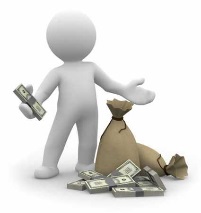 ПЕРЕЧЕНЬ КАТЕГОРИЙ ЛИЦ, ЗА КОТОРЫХ УПЛАТУ ВЗНОСОВ ОСУЩЕСТВЛЯЕТ ГОСУДАРСТВО, ДОПОЛНЕН СЛЕДУЮЩИМИ КАТЕГОРИЯМИ ЛИЦ:
НЕРАБОТАЮЩИЕ ЛИЦА, ОСУЩЕСТВЛЯЮЩИЕ УХОД ЗА РЕБЕНКОМ ИНВАЛИДОМ В ВОЗРАСТЕ ДО 18 ЛЕТ
ЛИЦ, ЗАВЕРШИВШИХ ОБУЧЕНИЕ ПО ОЧНОЙ ФОРМЕ ОБУЧЕНИЯ в ВУЗах, ТиПО, СО, а также послевузовского образования в течение трех календарных месяцев, следующих за месяцем завершения обучение
НЕРАБОТАЮЩИЕ ОРАЛМАНЫ (в течение 1 года со дня регистрации)
ИНОСТРАНЦЫ И ЛИЦ БЕЗ ГРАЖДАНСТВА, ПОСТОЯННО ПРОЖИВАЮЩИЕ НА ТЕРРИТОРИИ РК (по категориям лиц, предусмотренных пунктом 1 статьи 26 Закона: дети, пенсионеры, инвалиды, студенты и т.д.)
Закон РК «Об обязательном социальном медицинском страховании»
СРОК ВВЕДЕНИЯ, СТАВКИ ВЗНОСОВ И ОБЪЕКТ ИСЧИСЛЕНИЯ:
5% от 1 МЗП, 
      с 1 января 2018 года
ПЕРЕЧЕНЬ ПЛАТЕЛЬЩИКОВ ВЗНОСОВ НА ОСМС (статья 14 ЗРК «Об ОСМС») ДОПОЛНЕН СЛЕДУЮЩИМИ КАТЕГОРИЯМИ ЛИЦ:
НЕАКТИВНОЕ НАСЕЛЕНИЕ - ИНЫЕ ЛИЦА, В ТОМ ЧИСЛЕ САМОСТОЯТЕЛЬНО ЗАНЯТЫЕ, УСТАНОВЛЕННЫЕ ЗАКОНОМ РК «О ЗАНЯТОСТИ НАСЕЛЕНИЯ»
ГРАЖДАНЕ РЕСПУБЛИКИ КАЗАХСТАН, ВЫЕХАВШИЕ ЗА ПРЕДЕЛЫ РК, за исключением выехавших на ПМЖ за пределы РК
10
Лица за которых уплату взносов осуществляет государство (по проекту ЗРК)
1) дети;
2) лица, зарегистрированные в качестве безработных;
3) неработающие беременные женщины;
4) неработающие лица, фактически воспитывающие ребенка (детей) до достижения им (ими) возраста трех лет;
5) лица, находящиеся в отпусках в связи с рождением ребенка (детей), усыновлением (удочерением) новорожденного ребенка (детей), по уходу за ребенком (детьми) до достижения им (ими) возраста трех лет;
6) неработающие лица, осуществляющие уход за ребенком инвалидом в возрасте до 18 лет;
7) получатели пенсионных выплат, в том числе инвалиды и участники Великой Отечественной войны;
8) лица, отбывающие наказание по приговору суда в учреждениях уголовно-исполнительной (пенитенциарной) системы (за исключением учреждений минимальной безопасности);
9) лица, содержащиеся в следственных изоляторах;
10) неработающие оралманы;
11) многодетные матери, награжденные подвесками «Алтын алқа», «Күміс алқа» или получившие ранее звание «Мать-героиня», а также награжденные орденами «Материнская слава» I и II степени;
12) инвалиды;
13) лица, обучающиеся по очной форме обучения в организациях среднего, технического и профессионального, послесреднего, высшего образования, а также послевузовского образования;
14) лица, завершившие обучение по очной форме обучения в организациях среднего, технического и профессионального, послесреднего, высшего образования, а также послевузовского образования в течение трех календарных месяцев, следующих за месяцем, в котором завершено обучение.
11
ДОХОДЫ
* К иным лицам, в том числе самостоятельно занятым, относятся:
- неоплачиваемые работники семейных предприятий, крестьянских или фермерских хозяйств;
- домохозяйки;
- физические лица, занимающиеся личным подсобным хозяйством и производящие продукцию для собственного потребления;
- физические лица, осуществляющие предпринимательскую деятельность, годовой доход которых не превышает 12-кратный размер минимальной заработной платы, и, следовательно, не подлежащие государственной регистрации в органах государственных доходов и уплате налогов;
-   физические лица, длительное время находящиеся в поиске работы, но не желающие регистрироваться в качестве безработных, живущие за счет сбережений;
- другие физические лица, которые не имеют распознаваемые доходы.
* Граждане РК, выехавшие за пределы РК:
на учебу;
на лечение;
трудовая деятельность
в туристической и частной поездке;
по приглашению организаций и частных лиц;
в служебной командировке в зарубежных странах без сохранения заработной платы.
12
СТРУКТУРА ВСЕХ САМОЗАНЯТЫХ В РК
13
Взносы
Прогноз численности плательщиков
14
ИЗМЕНЕНИЯ ПО ОБЪЕКТАМ и ПОРЯДКУ ИСЧИСЛЕНИЯ И УПЛАТЫ ОТЧИСЛЕНИЙ И ВЗНОСОВ :
15
ИЗМЕНЕНИЯ ПО ОБЪЕКТАМ и ПОРЯДКУ ИСЧИСЛЕНИЯ И УПЛАТЫ ОТЧИСЛЕНИЙ И ВЗНОСОВ :
16
ИЗМЕНЕНИЯ ПО ОБЪЕКТАМ и ПОРЯДКУ ИСЧИСЛЕНИЯ И УПЛАТЫ ОТЧИСЛЕНИЙ И ВЗНОСОВ :
17
17
ИЗМЕНЕНИЯ ПО ОБЪЕКТАМ и ПОРЯДКУ ИСЧИСЛЕНИЯ И УПЛАТЫ ОТЧИСЛЕНИЙ И ВЗНОСОВ :
18
Расходы и перечень ГОБМП и ОСМС
3
19
ОСНОВНЫЕ ПОДХОДЫ ИЗМЕНЕНИЙ В ЗАКОНОДАТЕЛЬСТВО по ОСМС
РАСХОДЫ ФСМС: МЕДОБЕСПЕЧЕНИЕ ВОЕННОСЛУЖАЩИХ, СОТРУДНИКОВ СПЕЦИАЛЬНЫХ И ПРАВООХРАНИТЕЛЬНЫХ ОРГАНОВ, ПЕНСИОНЕРОВ ЭТИХ ОРГАНОВ, ОТДЕЛЬНЫХ КАТЕГОРИЙ ГОСУДАРСТВЕННЫХ СЛУЖАЩИХ, ЧЛЕНОВ ИХ СЕМЕЙ.
1) Бюджетный кодекс РК
2) Кодекс РК «О здоровье народа и системе здравоохранения»
3) Закон РК «Об обороне и Вооруженных Силах Республики Казахстан»
4) Закон РК Закон «О правоохранительной службе»
5)  Закон РК «О специальных государственных органах»
6) Закон РК «О воинской службе и статусе военнослужащих»
7) Закон РК «О государственном имуществе»
8) Закон РК «Об обязательном социальном медицинском страховании»
9) Закон РК «О занятости населения»
ЦЕЛЬ – УПОРЯДОЧЕНИЕ МЕХАНИЗМОВ ОКАЗАНИЯ МЕДИЦИНСКОЙ ПОМОЩИ И ОПЛАТЫ УСЛУГ, ИСКЛЮЧЕНИЕ ДВОЙНОГО ФИНАНСИРОВАНИЯ
В ЗАКОНОДАТЕЛЬНЫЕ АКТЫ ВНЕСЕНЫ ПОПРАВКИ В ЧАСТИ:
ОПРЕДЕЛЕНИЯ ПОРЯДКА ОКАЗАНИЯ МЕДИЦИНСКОЙ ПОМОЩИ (военнослужащим и сотрудникам правоохранительных и специальных государственных органов – в военно-медицинских учреждениях (организациях, подразделениях), в случае их отсутствия или отсутствия специалистов и/ или оборудования – в гражданских медорганизациях, членам семей и пенсионерам –предоставляется право выбора: в военно-медицинских учреждениях (организациях, подразделениях) или в гражданских медорганизациях)
ОПРЕДЕЛЕНИЯ ПОРЯДКА ВОЗМЕЩЕНИЯ ЗАТРАТ ФСМС И ИСТОЧНИКОВ ФИНАНСИРОВАНИЯ (в рамках ГОБМП и ОСМС – оплата услуг осуществляется ФСМС; ФСМС возмещение затрат производится за военнослужащих и сотрудников правоохранительных и специальных государственных органов – за счет республиканского бюджета, за членов семей, получателей пенсионных выплат– за счет активов ФСМС, за отдельные категории государственных служащих – за счет активов ФСМС и республиканского бюджета)
ВНЕДРЕНИЯ УПРОЩЕННОГО ПОРЯДКА  РЕГИСТРАЦИИ ЧЛЕНОВ СЕМЕЙ В ЦЕЛЯХ УПЛАТЫ ВЗНОСОВ ЗА НИХ ГОСУДАРСТВОМ
ИЗМЕНЕНИЕ ВИДОВ МЕДИЦИНСКОЙ ПОМОЩИ В СИСТЕМЕ ОСМС
20
СТРУКТУРА ГОБМП
Скорая помощь
Экстренная медицинская помощь по месту нахождения пациента;
Транспортировка больного в медицинскую организацию /доставка квалифицированного специалиста
Санитарная авиация
Осмотр, консультации специалистов;
Лабораторные исследования (диагностика с применением высоких технологий – социально-незащищенным группам населения);
Медицинские услуги (инъекции, амбулаторные процедуры и пр.) включая высокотехнологичные услуги;
Физиопроцедуры – детям до 18 лет;
Разъяснительная работа по ЗОЖ;
Обеспечение лекарствами в соответствии с утвержденным перечнем;
Профилактические осмотры и осмотры на раннее выявление заболеваний;
Вакцинация по утвержденному перечню;
Социально-психологическое консультирование
Амбулаторно-поликлиническая помощь
(АПП и КДП)
При социально-значимых заболеваниях и для не имеющих права на медицинскую помощь в системе ОСМС
Стационарная помощь 
при социально-значимых заболеваниях
Осмотр, консультации специалистов;
Лабораторные исследования;
Медицинские услуги, включая высокотехнологичные услуги;
Обеспечение лекарствами в соответствии с утвержденным перечнем;
Восстановительное лечение и реабилитация ;
Принудительное лечение социально-значимых заболеваний
Стационарозамещающая помощь при социально-значимых заболеваниях
Восстановительное лечение и реабилитация
Лечение врожденных и приобретенных заболеваний, а также последствий острых, хронических заболеваний и травм
Кроме граждан и оралманов, предлагается предоставление ГОБМП иностранцам и лицам без гражданства, постоянно проживающим в Республике Казахстан
Оказание помощи неизлечимым больным в терминальной (конечной) стадии заболевания в специализированных структурных подразделениях, самостоятельных медицинских организациях (хосписах) или в форме стационара на дому
Паллиативная помощь и 
сестринский уход
21
ПЕРЕЧЕНЬ ОСМС
Амбулаторно-поликлиническая помощь
первичную медико-санитарную помощь;
консультативно-диагностическую помощь, в том числе высокотехнологичные медицинские услуги;
осмотр, консультации специалистов;
медицинские услуги (включая лекарственное обеспечение, обеспечение препаратами крови и ее компонентов), в том числе высокотехнологичные медицинские услуги;
предоставление возможности находиться в медицинской организации матери (отцу) или иному лицу, непосредственно осуществляющему уход за ребенком в возрасте до трех лет, а также тяжелобольными детьми старшего возраста, нуждающихся по заключению врача в дополнительном уходе, с предоставлением  спального места и  выдачей листа о временной нетрудоспособности;
обеспечение кормящей матери ребенка до одного года жизни бесплатным питанием в медицинской организации на весь период пребывания по уходу за ребенком;
проведение медицинской реабилитации;
оказание паллиативной помощи;
сестринский уход;
Стационарная помощь (в плановом и экстренном порядке)
Стационарозамещающая помощь
Пакет ОСМС - включающий объем медицинской помощи сверх ГОБМП,  финансируемый за счет обязательных страховых взносов государства, работодателей и работников в Фонд ОСМС. Его могут получать лица, за которых регулярно поступают отчисления/взносы на ОСМС.
22
ОСНОВНЫЕ ПОДХОДЫ ИЗМЕНЕНИЙ В ЗАКОНОДАТЕЛЬСТВО по вопросам здравоохранения
ЦЕЛЬ – ОБЕСПЕЧЕНИЕ ДОСТУПНОСТИ МЕДИЦИНСКОЙ ПОМОЩИ В РАМКАХ ГАРАНТИРОВАННОГО ОБЪЕМА БЕСПЛАТНОЙ МЕДИЦИНСКОЙ ПОМОЩИ ЛИЦАМ, ПОСТОЯННО ПРОЖИВАЮЩИМ НА ТЕРРИТОРИИ РК
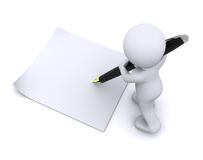 Иностранцы и лица без гражданства, постоянно проживающие на территории Республики Казахстан, имеют право на получение гарантированного объема бесплатной медицинской помощи наравне с гражданами Республики Казахстан.
Кодекс РК «О здоровье народа и системе здравоохранения»
СПРАВОЧНО: Иностранцы и лица без гражданства, временно пребывающие в РК, имеют право на получение ГОБМП при острых заболеваниях, представляющих опасность для окружающих, в соответствии с перечнем, определяемым уполномоченным органом, если иное не предусмотрено международными договорами, ратифицированными РК
23
Вопросы и ответы, возникающие по иностранцам
24